4.3			              Sträcka, tid och hastighet
Om du cyklar med medelhastigheten 20 km/h så hinner du 20 km på en timme. På två timmar hinner du 40 km, på tre timmar 60 km och så vidare.
Man säger medelhastighet istället för hastighet eftersom det är 
ovanligt att du cyklar med samma hastighet hela tiden. 
Medelvärdet av alla dina olika hastigheter är alltså 20 km/h.
Om hastigheten är konstant så är sträckan proportionell mot tiden. Ju längre tiden är desto längre blir sträckan.
Mellan storheterna sträcka, hastighet och tid finns sambandet:
sträcka = hastighet ∙ tid
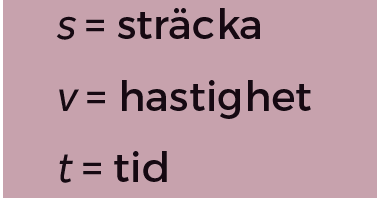 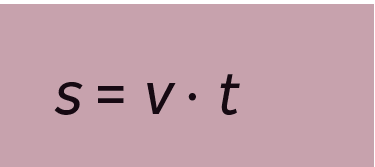 Sandra och Moa kör bil med medelhastigheten 70 km/h. 
Hur många mil hinner de på 3 h?
Exempel
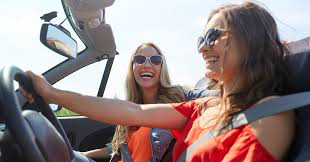 v =  70 km/h
t = 3 h
s = v ∙ t
s =  70 ∙ 3
s =  210
s =
210 km =
21 mil
Svar:  De hinner 21 mil på 3 h.
Exempel
86
4
s =  86 km
t =  4 h
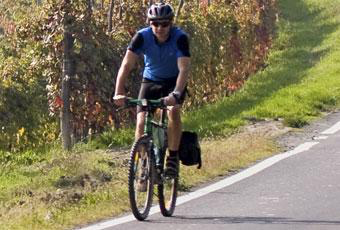 Eli cyklar 86 km på 4 h. 

Vilken medelhastighet har han?
s = v ∙ t
86 = v ∙ 4
v =
21,5
v =
Svar:  Elis medelhastighet är 21,5 km/h.
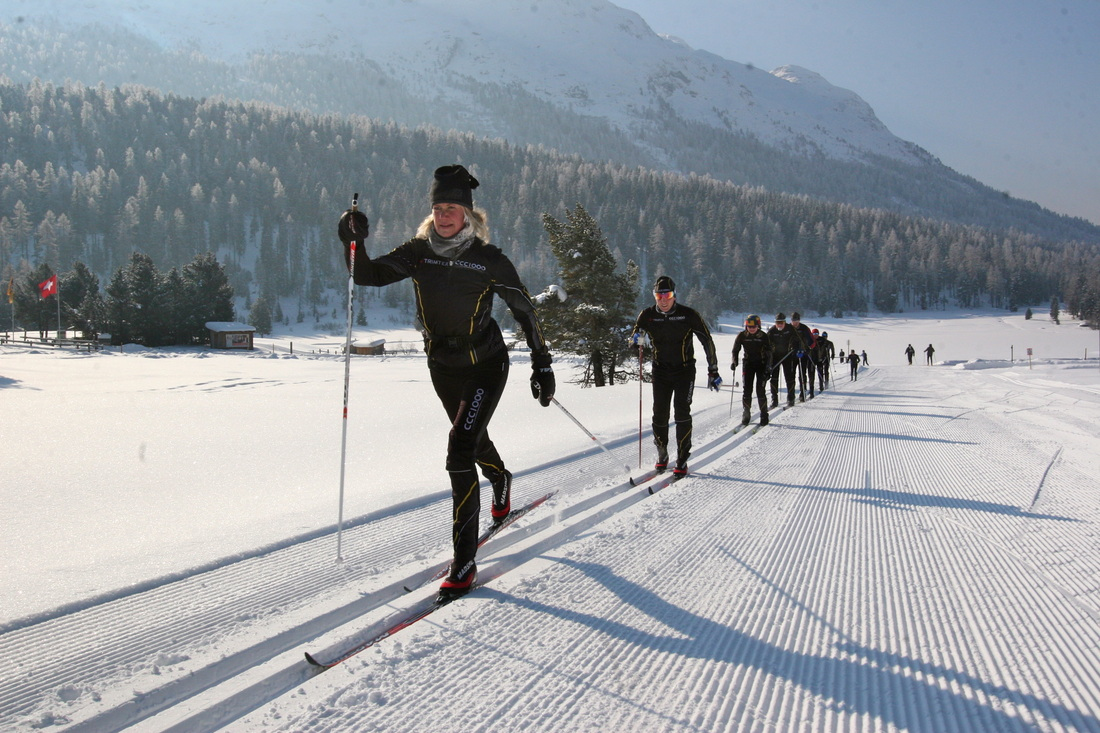 Exempel
Miriam åker skidor med medelhastigheten 9 km/h.
Hur lång tid tar det för henne att åka 3,6 mil?
36
s =
36 km
3,6 mil =
9
v = 9 km/h
s = v ∙ t
36 =  9 ∙ t
t =
4
t =
Svar:  Det tar 4 h för Miriam att åka 3,6 mil.